1
Time lapse photomapping
Taking photos while driving, safely
SOTM-US 2012
[Speaker Notes: Hello
Name
Introduce self
Here to talk about ogr2osm]
Basic idea
2
Take photos while driving normally
Hands-free
Hardware needed
3
A GPS
A GPS plugged into the car power socket works best
Hardware needed
4
A camera with time lapse functionality
Camera selection
5
A intervalometer function is needed
Found on GoPro cameras, Canon Powershots with CHKD firmware, some high-end cameras
GoPro for bikes
GoPro or Powershot for cars
Camera selection
6
Images are taken while moving, so good high-ISO performance is a plus
Long battery life when taking lots of photos
Tripod mount
Camera selection
7
Wide-angle gets you more of the view per picture
Typically either lower quality or expensive lenses
Found on GoPro
Camera selection
8
Narrower angle gets you street signs farther away
Generally less expensive
Found on point and shoot
Where to aim?
9
Forwards
Sideways
Same view as you have driving
Good for street signs
Minimal motion blur
Different view
Good for POIs
Motion blur increases with speed
Not suggested for highway driving
Other tips
10
Use manual focus or distance override
Higher up gets you better views but might be in your way
Viewing Photos
11
Use JOSM to correlate to GPX files and geotag
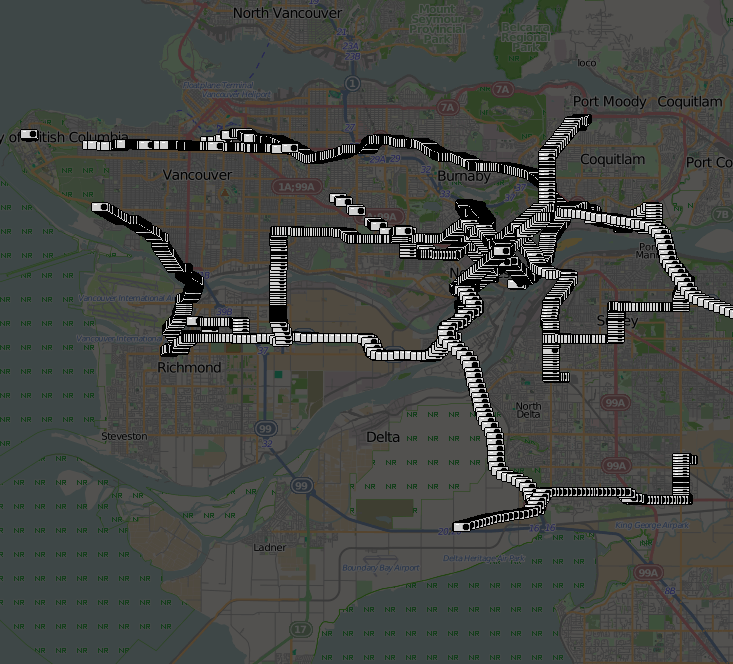 12
13
14
15
16
Credits
17
Background by Stamen Design under CC BY 3.0
GPS image © Chase N, CC BY-SA 2.0, from flickr
Powershot A470 image © fsse8info, CC BY-SA 2.0, from flickr